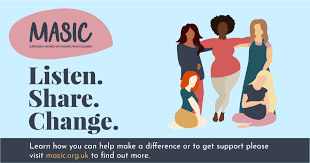 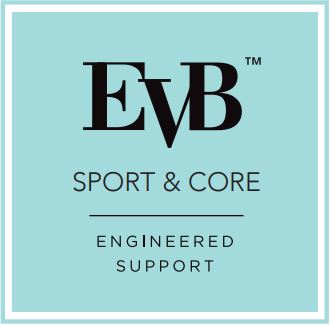 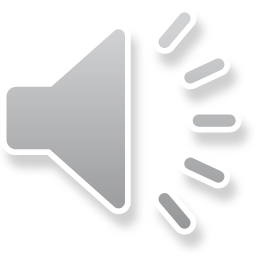 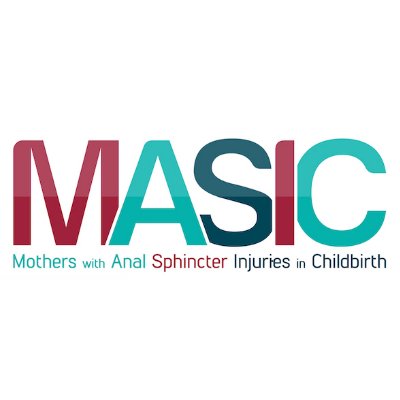 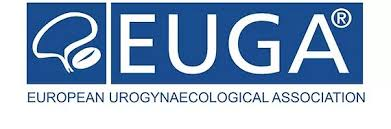 Our Mission: To improve the lives of millions of women worldwide who suffer from urinary incontinence, prolapse or pelvic pain.
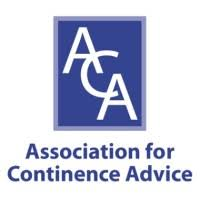 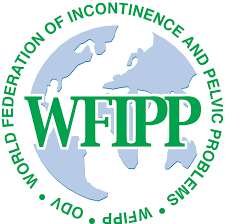 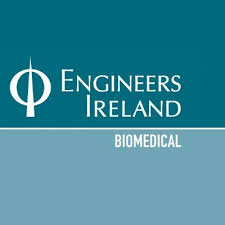 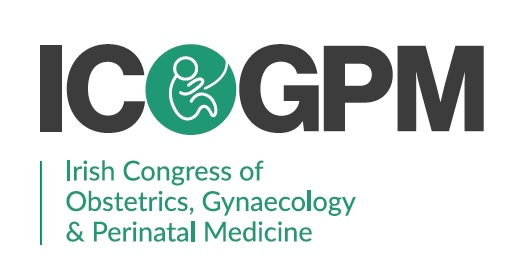 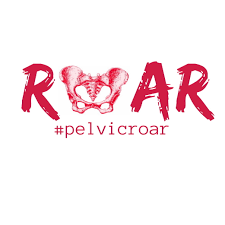 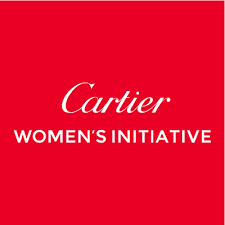 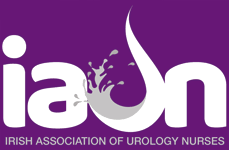 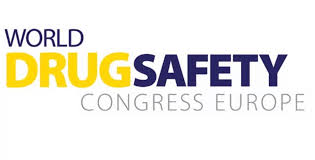 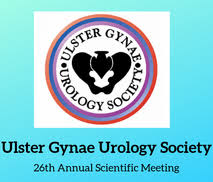 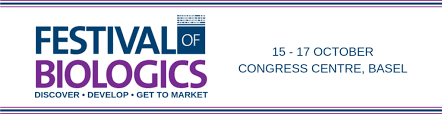 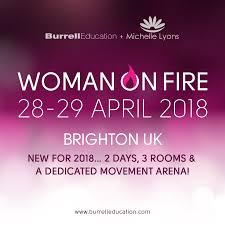 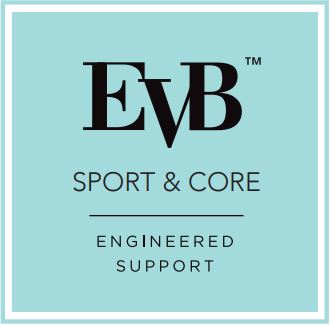 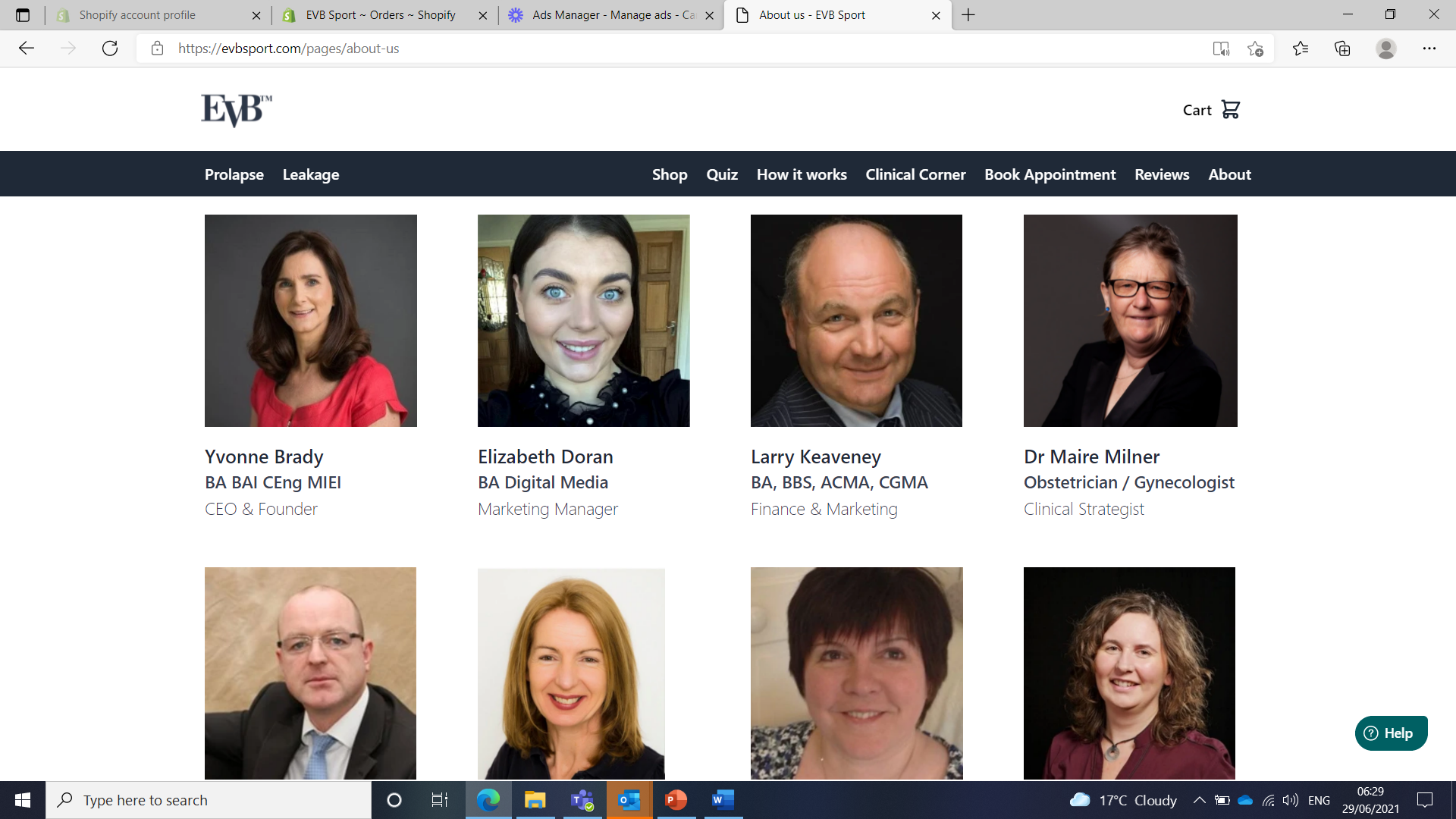 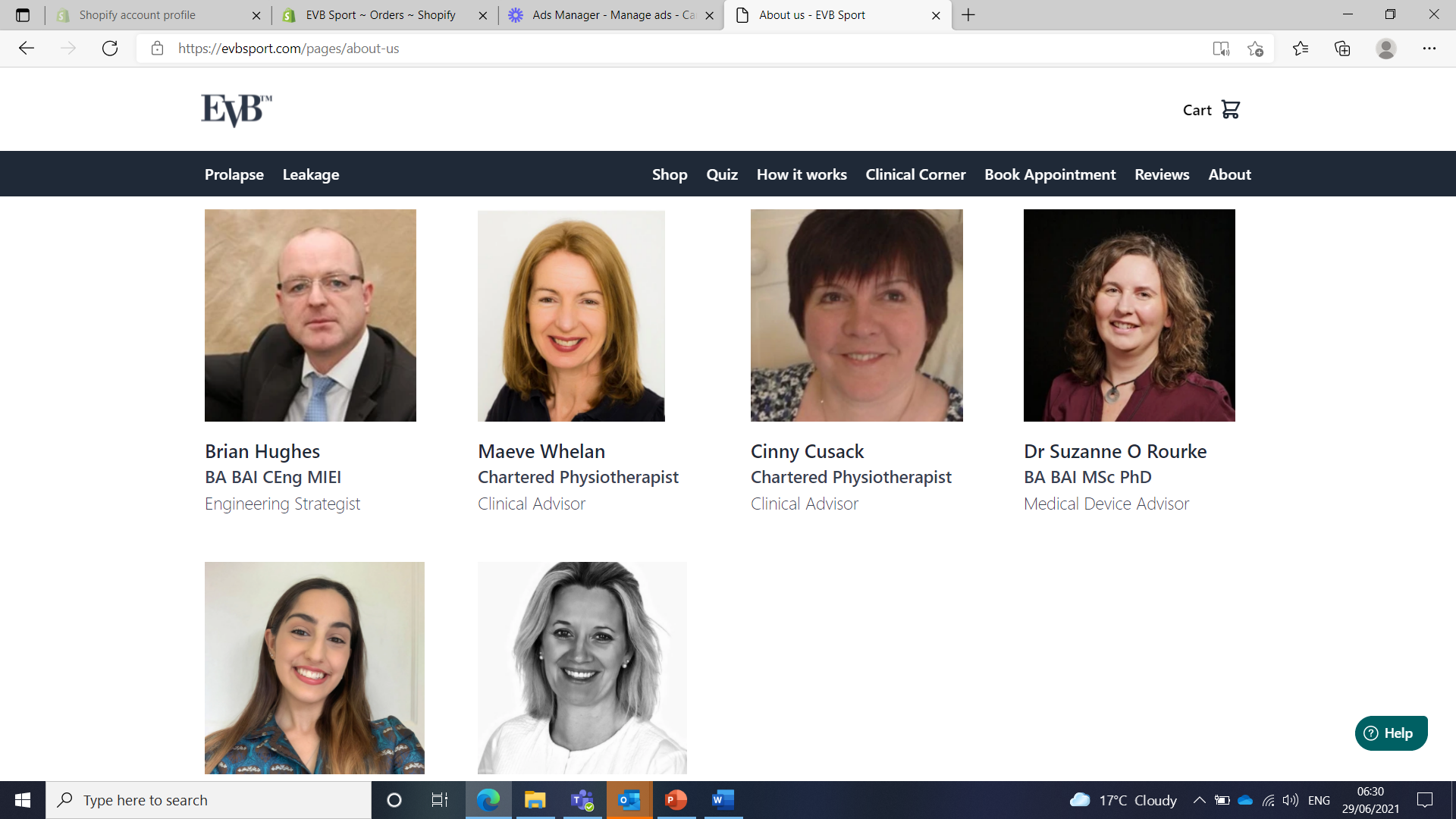 Technology = Type of Materials Chosen
Mimic pelvic floor muscles
Layered ergonomically to provide optimum support.

Softness
Rigidness
Flexibility
Durability
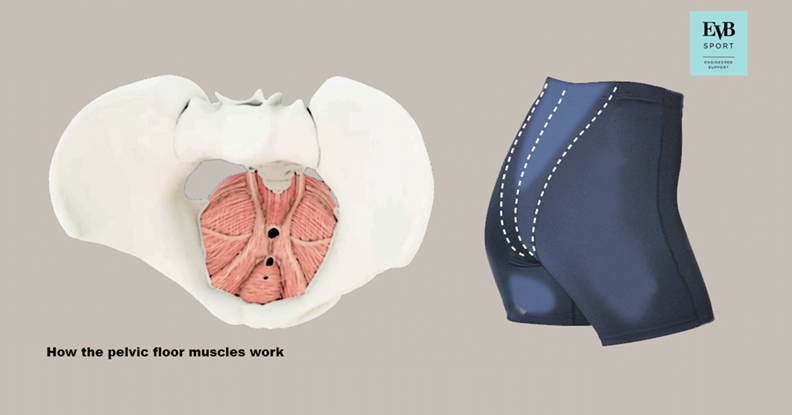 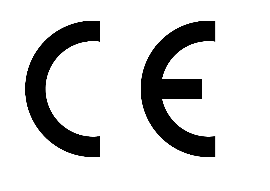 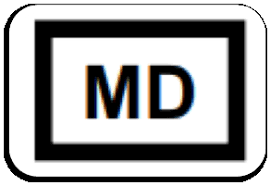 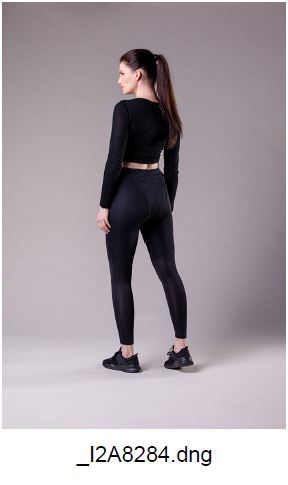 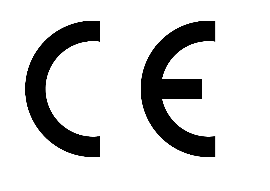 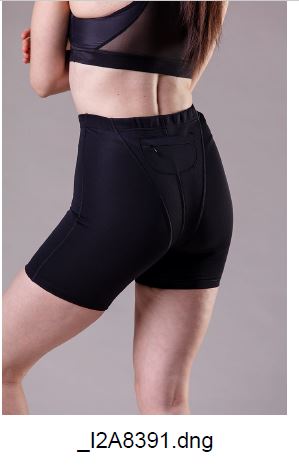 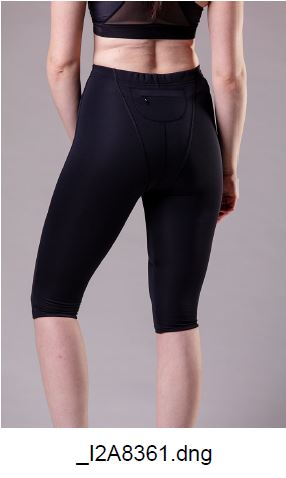 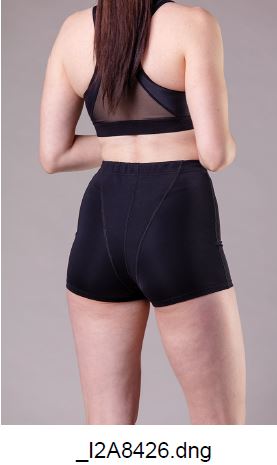 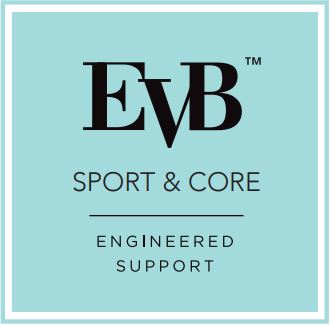 Leggings
Boxer Briefs
Capris
Shorts
Over 22,000 units sold across 40  countries in 5 continents
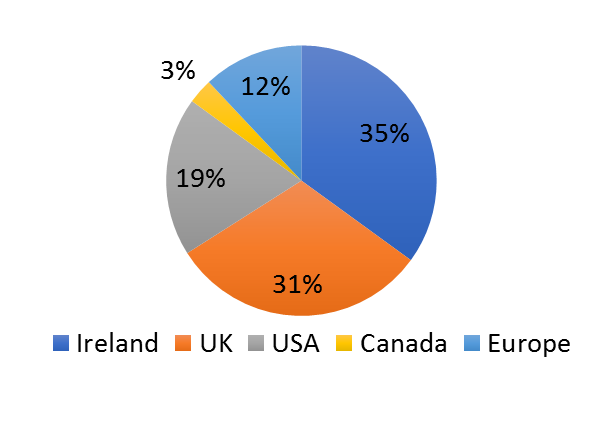 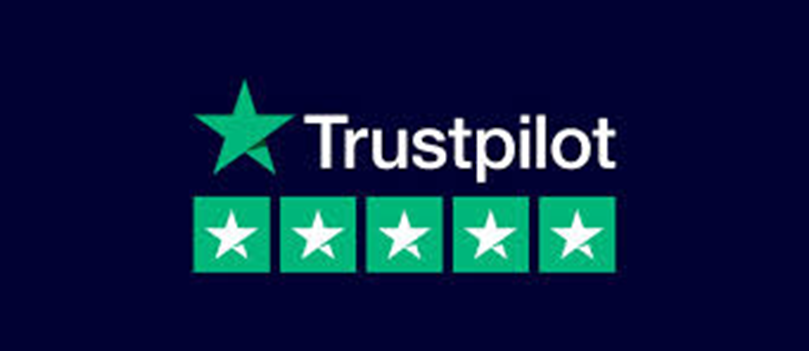 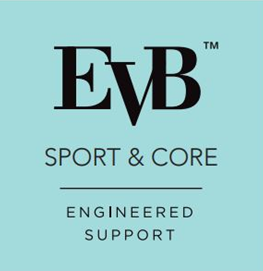 84% Excellent
10% Great
Why we do what we do?
The Difference between a good and a bad day!
“Following many problems with mesh implant
 and removal, followed by incisional hernias
 and bladder prolapse I have been on a quest
 to try and avoid further surgery. My pelvic
 physio recommended EVB to me. At first I was a
 little sceptical but I can honestly say that for me
 wearing the sports shorts is the difference between
 a good and a bad day. They are very supportive,
 enabling me to carry out daily activities and light
 exercise by reducing the feeling of pelvic pressure and
 fullness. I am truly grateful to EVB for helping me to fee
l more comfortable and live a more vertical life!”



Jacqueline Oxley Dec 2020
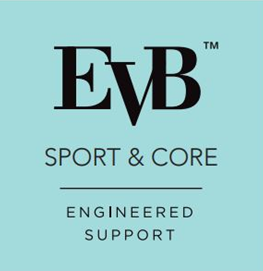 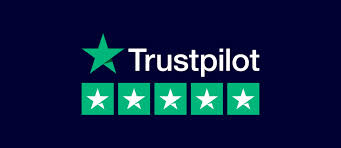 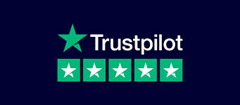 Transformative
“EVB boxer briefs have transformed my ability to exercise and also day to day activities. When I have them on I feel like I have a functioning pelvic floor, so supportive and comfortable, I actually forget! Yvonne is more than the founder/inventor, her personalised service is so unique & she offers much more than just a product, with her useful resources and information. It doesn’t feel like such a lonely problem when you are aware of the supports available. I wouldn’t be keen on surgery, & evb is such an effective alternative.”
Dr. Louise Fitzgerald 26 Nov 2020
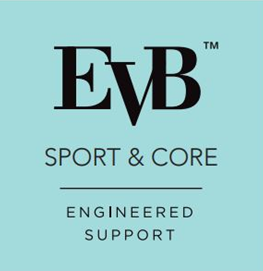 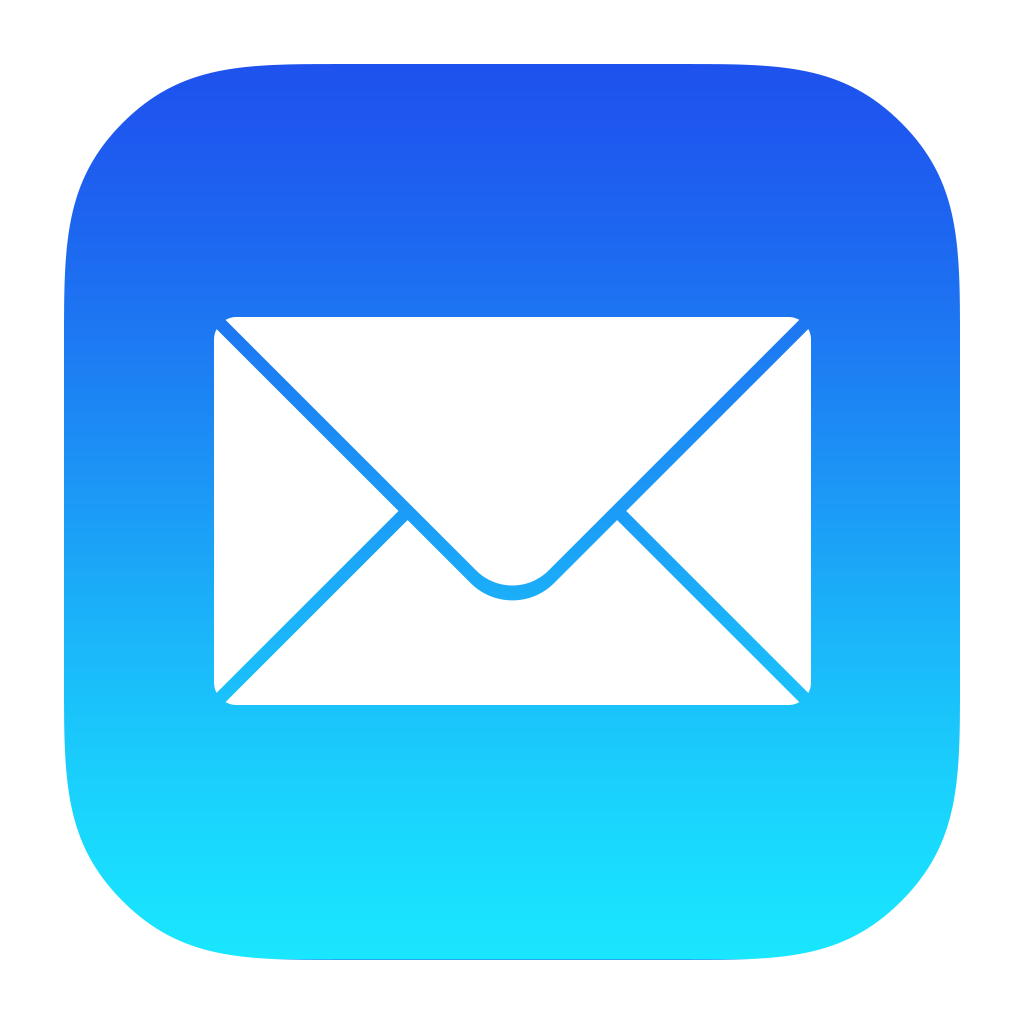 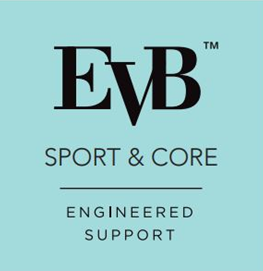 info@evbsport.com
@evbsport
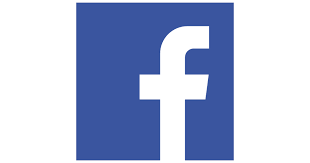 @evbsport
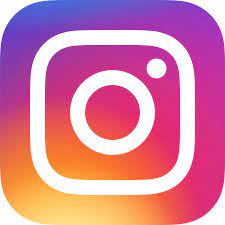